Mapping Riparian corridors on the central coast
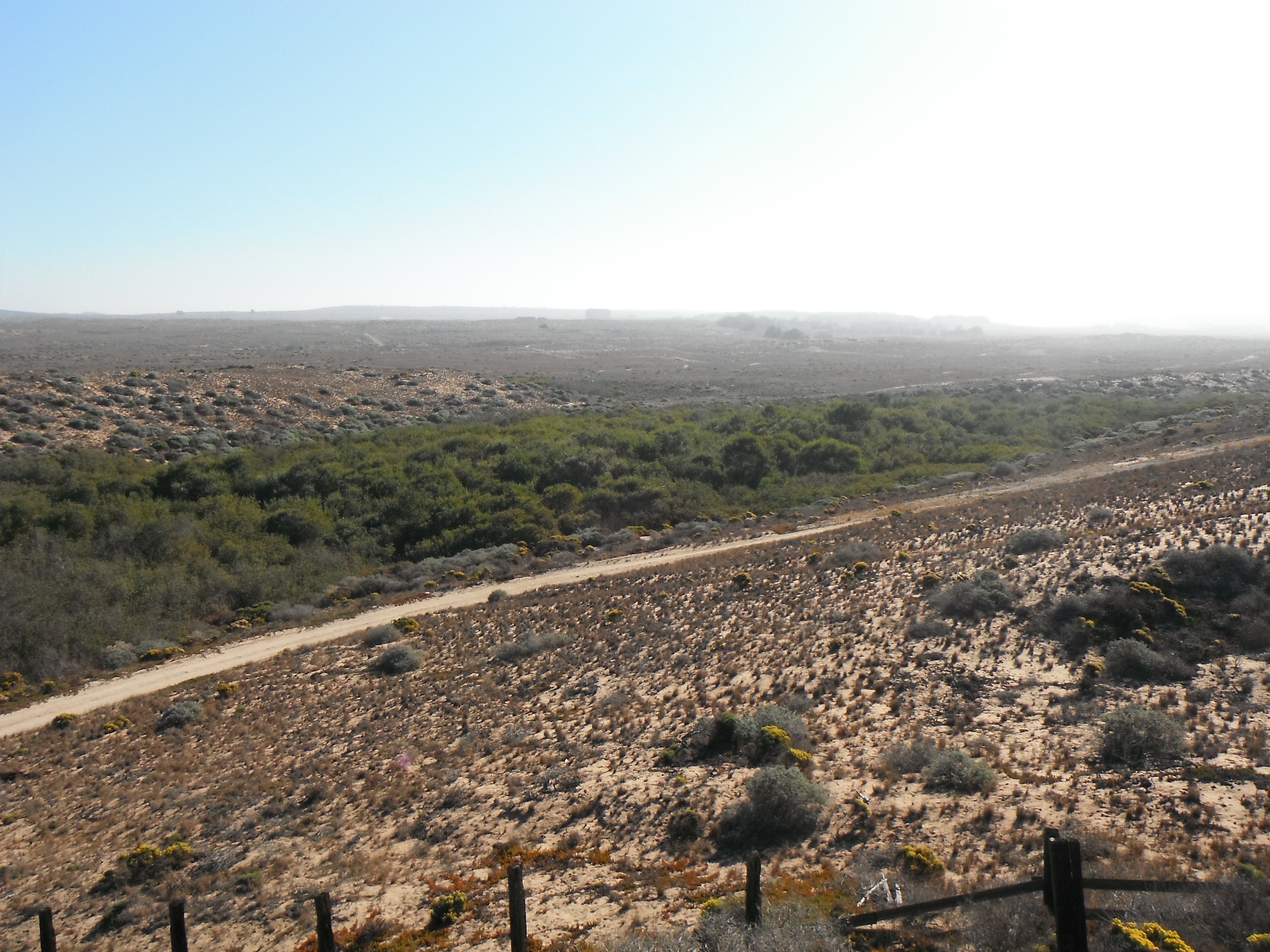 Riparian Summit
October, 2017
Davis, CA
Ross Clark
rclark@mlml.calstate.edu
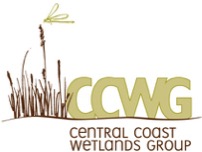 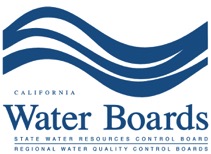 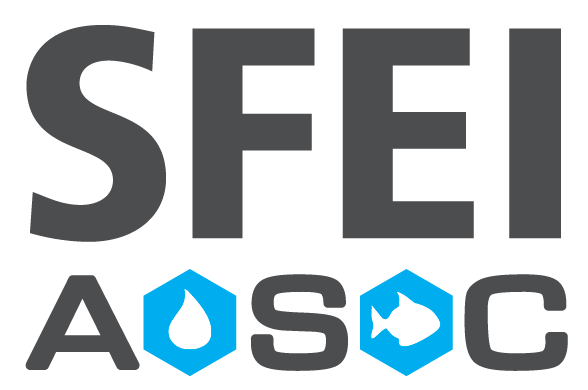 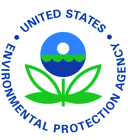 1
GOALS of Project
determine the best and most efficient way of identifying and digitizing the riparian corridor 
identify riparian boundaries based on an analysis of different sources of remote sensing data, principally aerial imagery
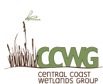 RipZET Slope module
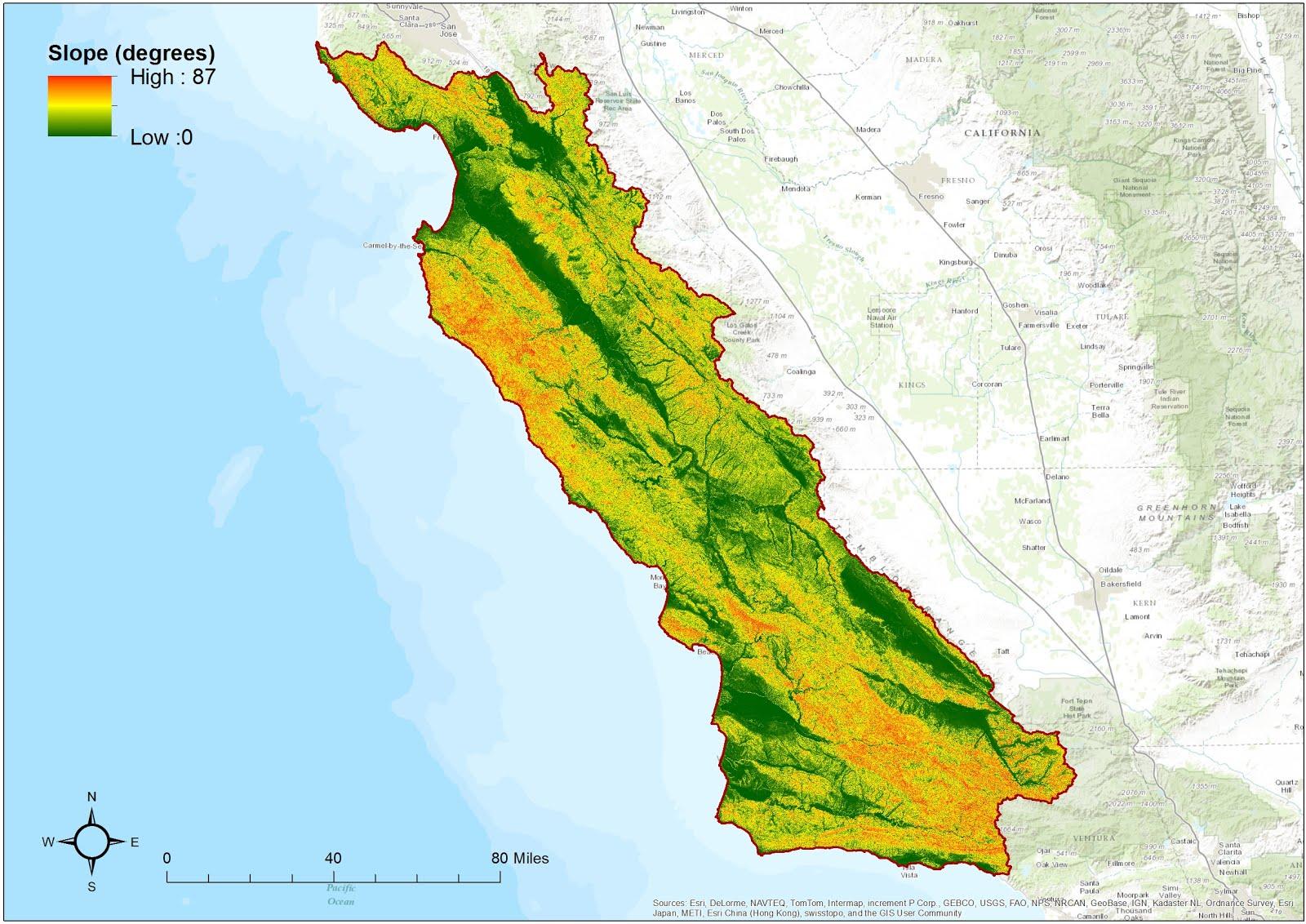 RipZET Vegetation module (calveg)
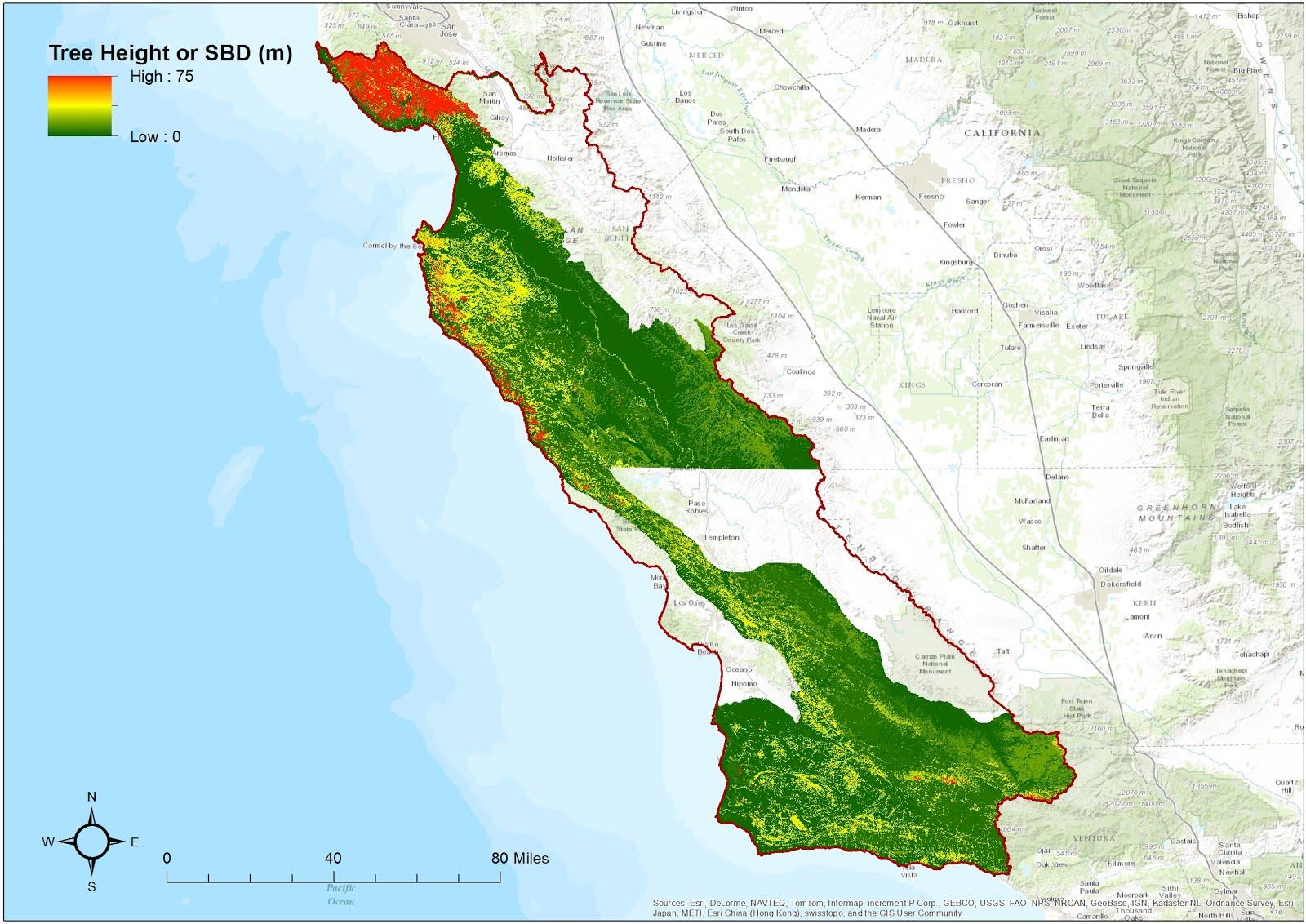 Combined Output (big basin)
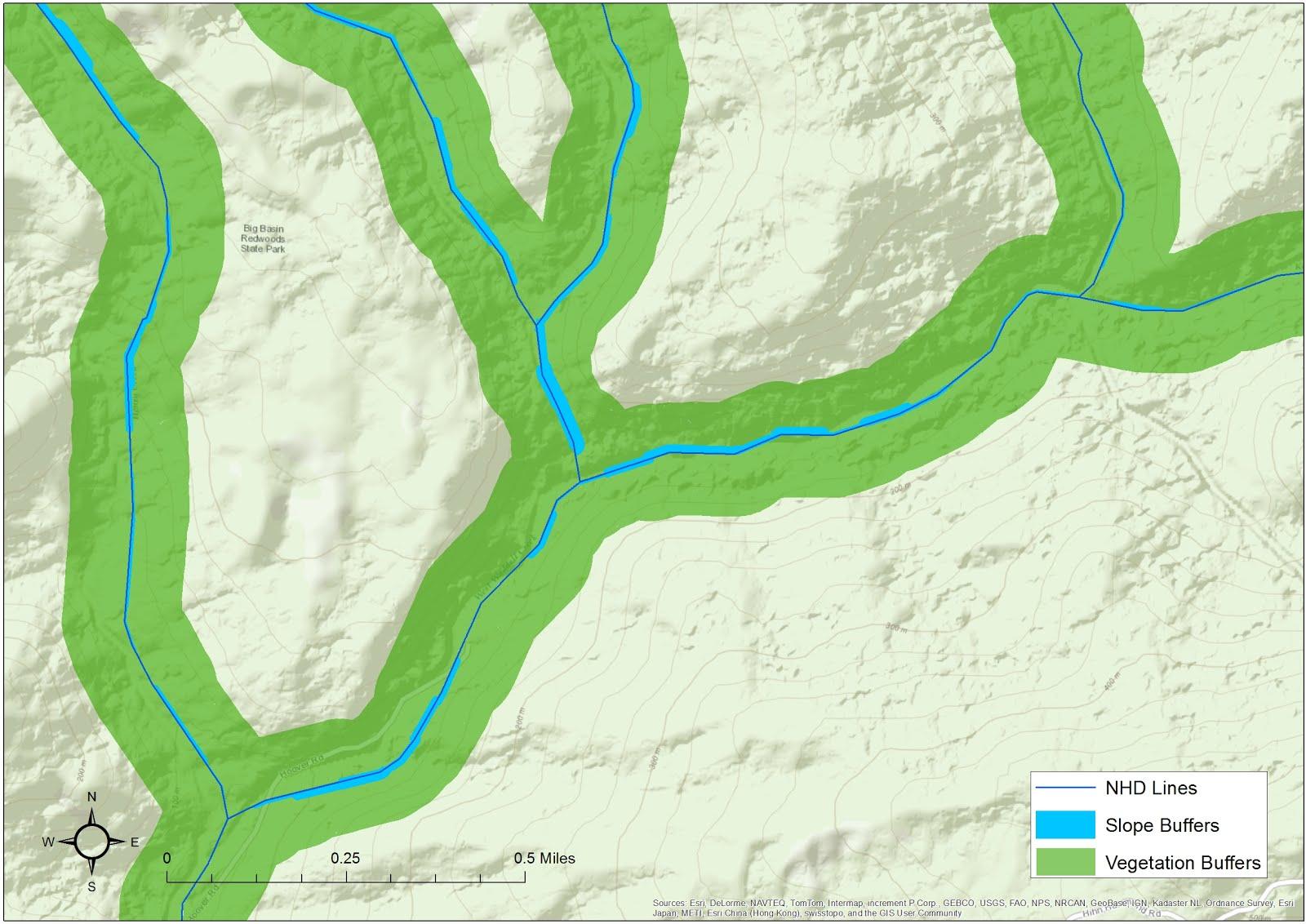 Combined output (santa Barbara)
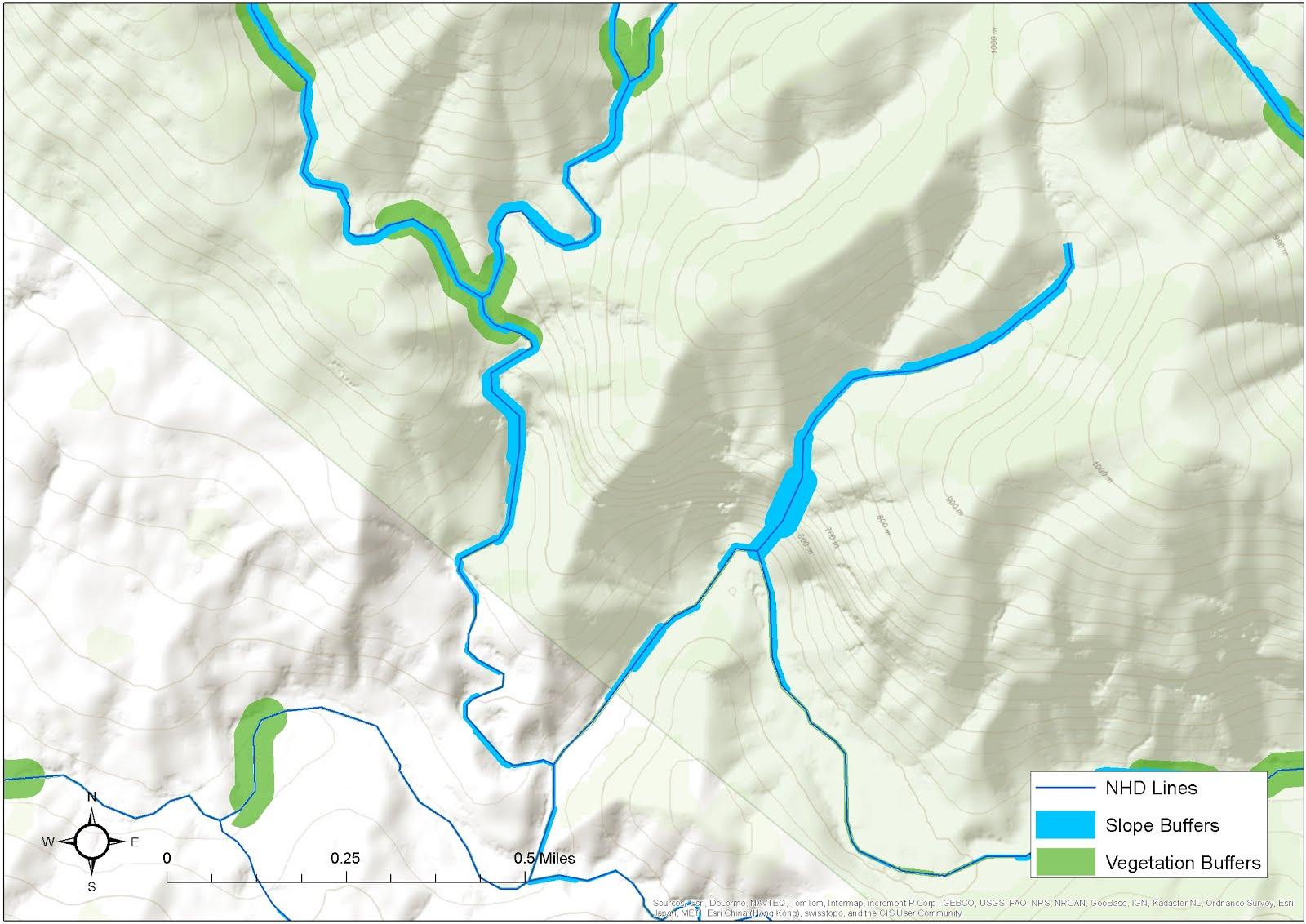 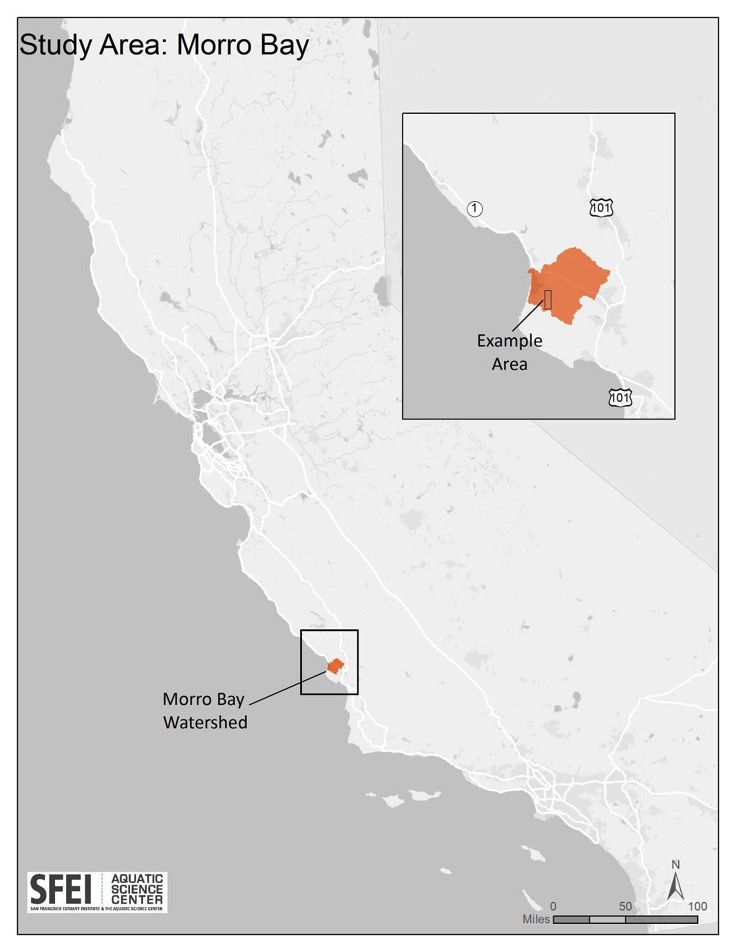 Remote Riparian Assessment
GIS-based tree mapping
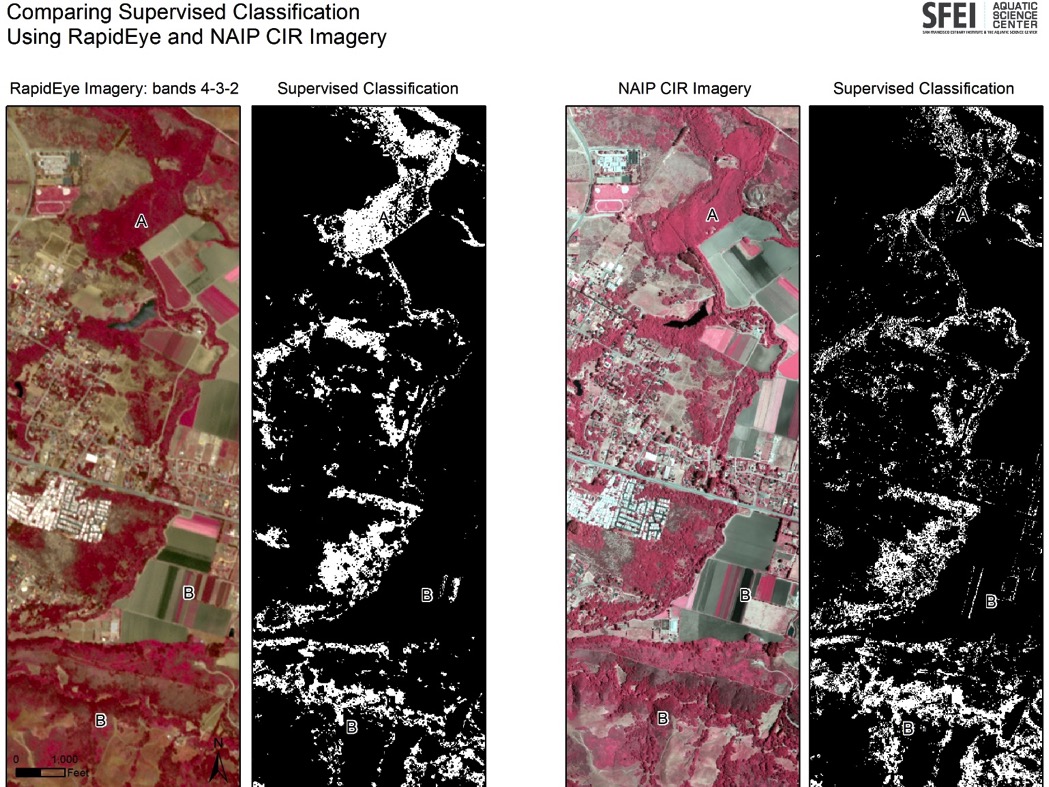 Morro bay tree cover
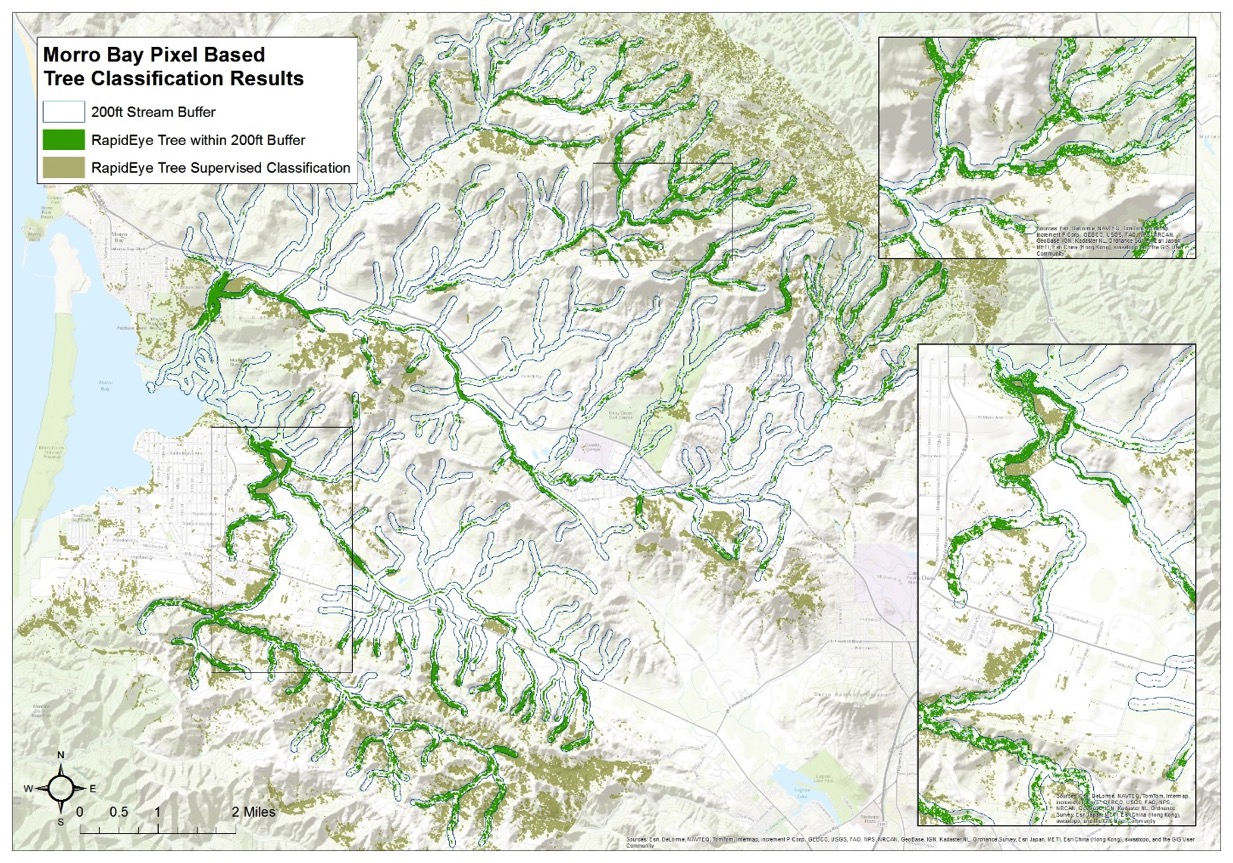 Percent Tree cover at different buffer distances
Buffer distance based on:
30m
70m
10x Strahler stream order
RipZET Veg and Slope output
Land use stress and Tree cover
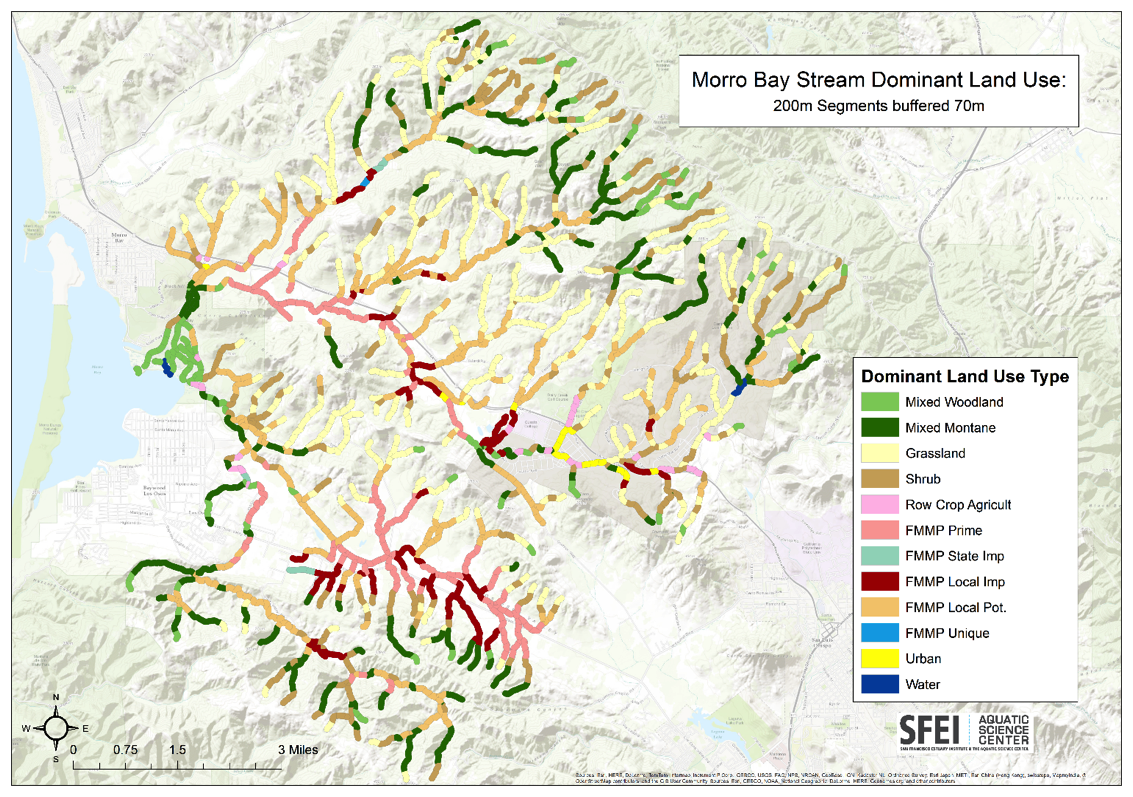 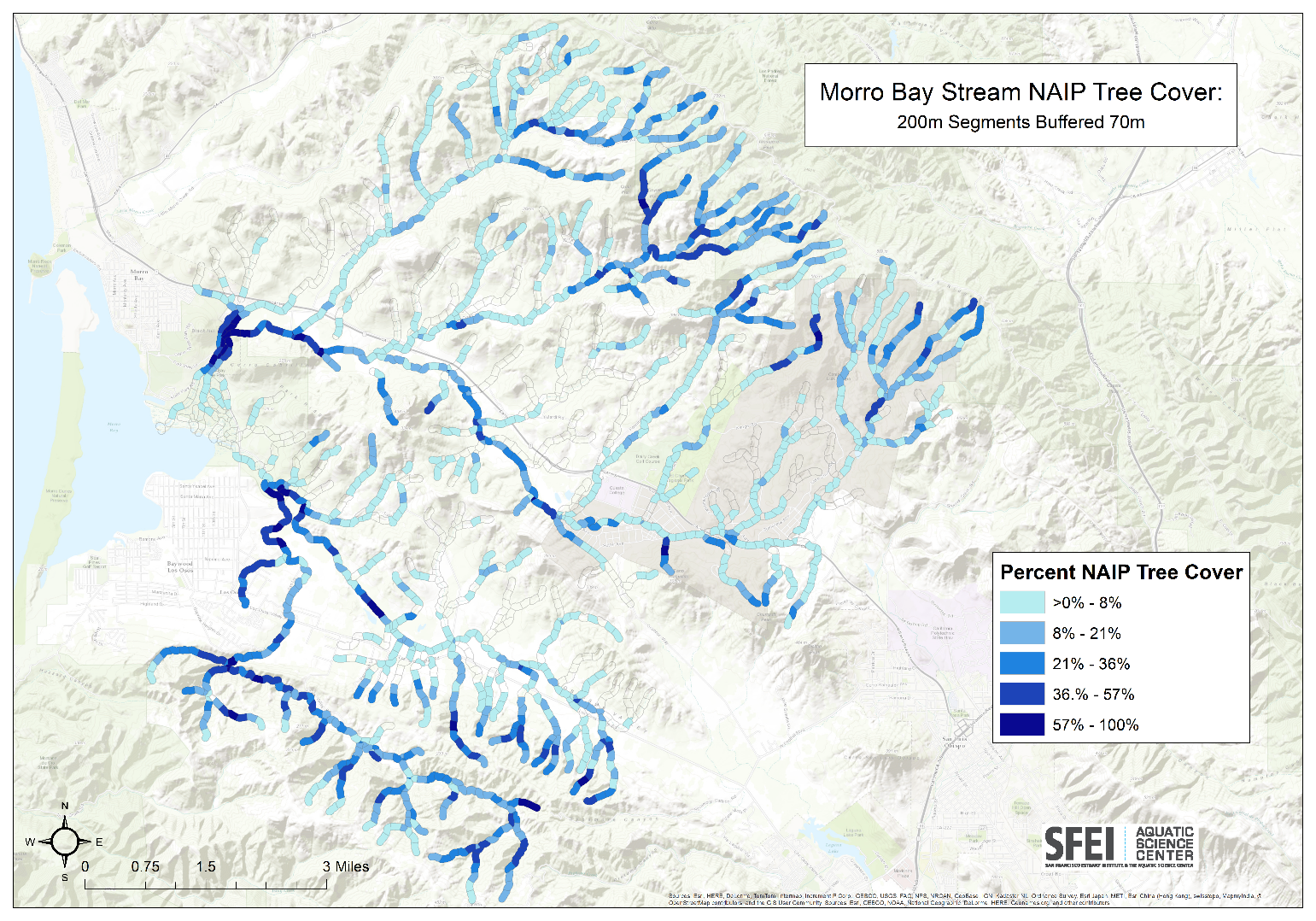 Remote assessment
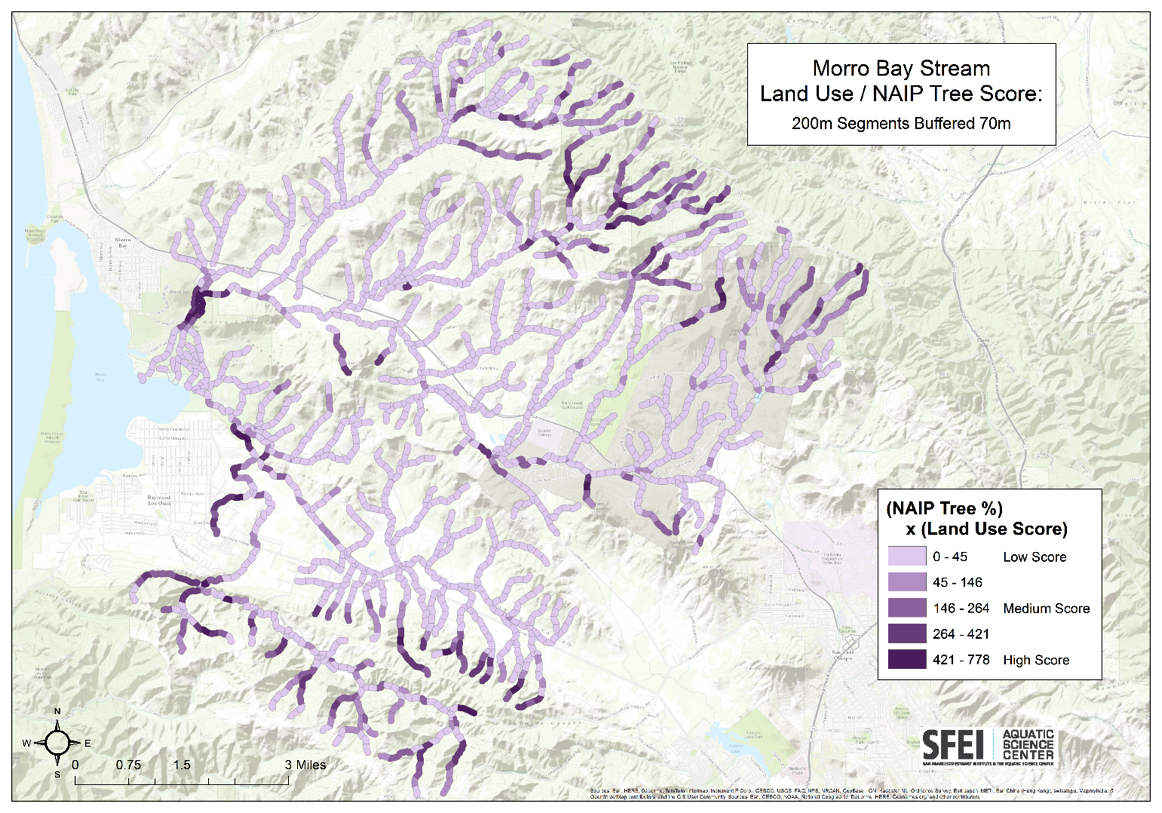 riparian extent in morro bay
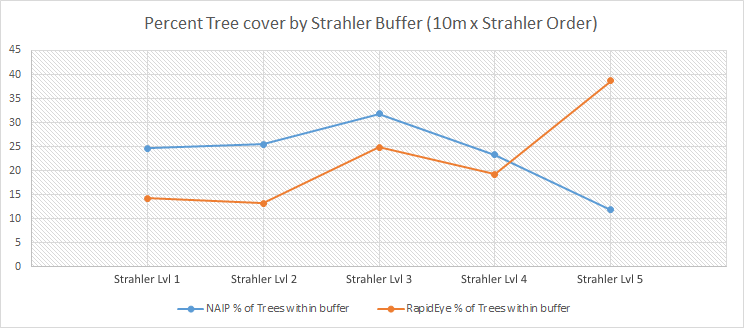 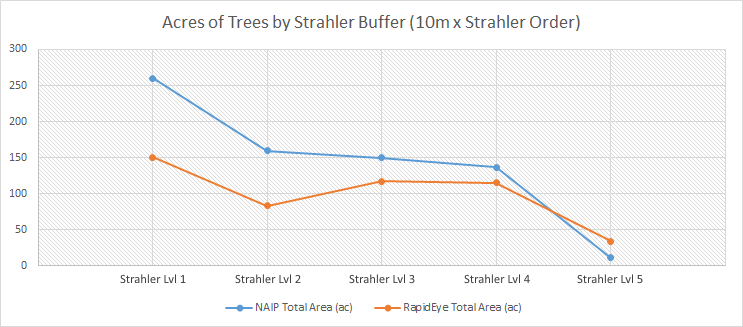 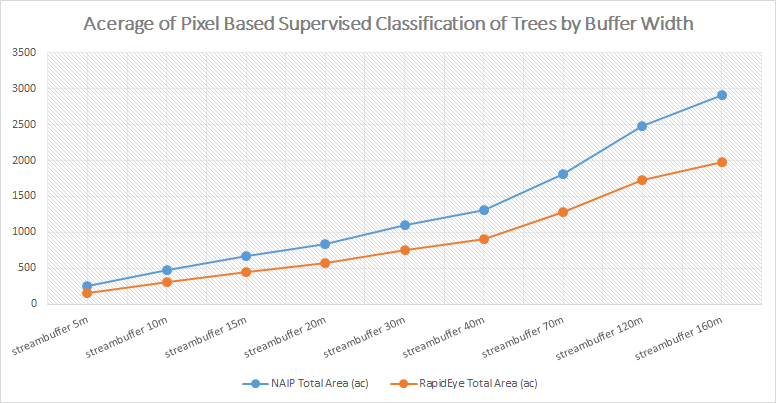 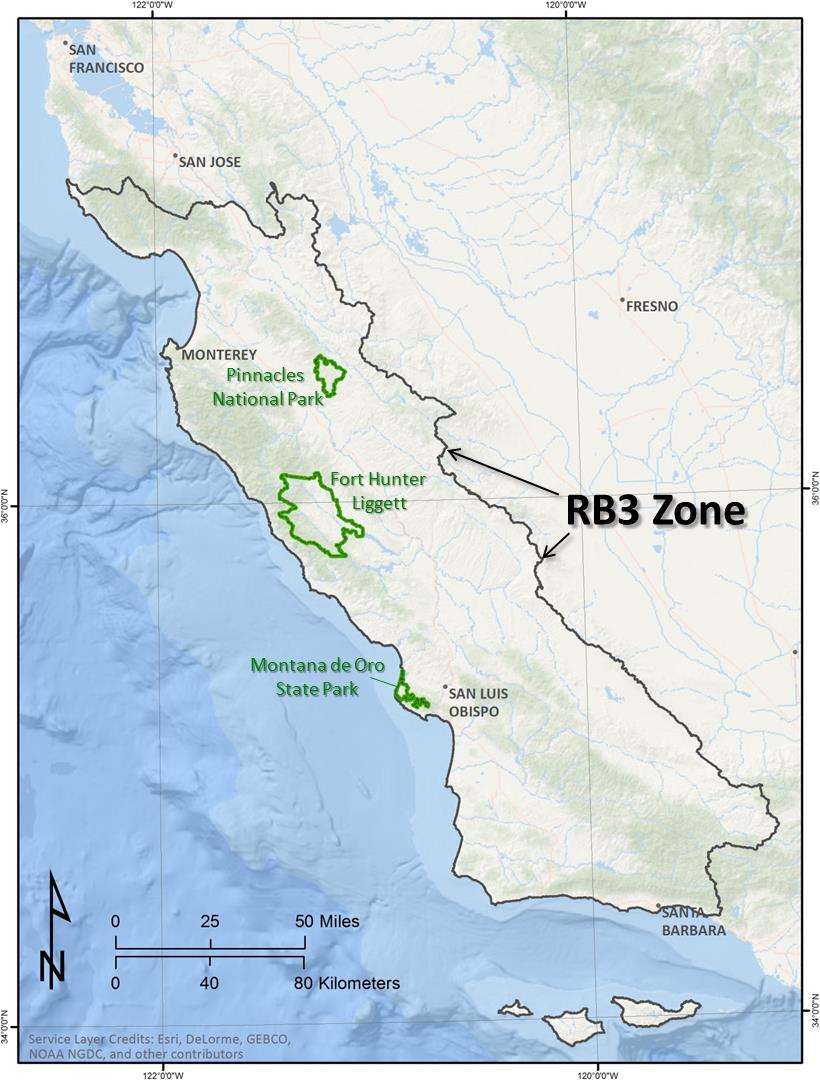 Map of Riparian Resources
Methods
Stream network is derived from a digital elevation model (DEM) and assigned a Strahler order number.
Methods
3
2
1
Streams are randomly selected; active riparian zone is identified from NAIP infrared imagery; lines perpendicular to the stream centerline are created to produce width measurements 
NDVI (Normalized Difference Vegetation Index) values are created from the NAIP infrared imagery and reclassified to match vegetation types. Buffered lines perpendicular to the stream centerlines (not shown) are used to extract vegetation data for each selected stream. 
Slope percent is derived from a DEM and is extracted using buffered perpendicular lines.
Results
Results
Results
Results
Results of the analysis indicate significant differences in riparian width, slope, and tree cover based on stream order. 
Additionally, we observed variability in tree cover vs. stream order in different areas of the RB3 zone, suggesting regional patterns based on different ecological zones.